Home and Community Based (HCBS) Settings Rule Overview
Katie Morris, DMAS; Amie Brittain, DBHDS
Individual/Family/Guardian HCBS Presentation
1
01/2024
Agenda
Agenda
Policy Background 
HCBS Background 
Virginia’s Approach to Compliance
Specific HCBS Protections
Person-Centered Plans
HCBS and the Guardianship Code
Modifications
Current Project Status
Questions and Answers
Individual/Family/Guardian HCBS Presentation
2
01/2024
DD Policy and Deinstitutionalization
DD Policy and Deinstitutionalization
Rehabilitation
American with Disabilities Act of 1990
Rehabilitation
Rehabilitation 
Act of 1973
Olmstead V.L.C.
1999
Supreme Court affirmed the right to state-funded supports/services in the community rather than institutions when:
Community supports are appropriate;
The person does not object /chooses to live in the community; and
Providing services in the community would be a reasonable accommodation when balanced with other similarly situated individuals with DD.
Section 504 prohibits organizations and employers from excluding or denying individuals with disabilities an equal opportunity to receive federal program benefits and services. 

Defines the rights of individuals with disabilities to participate in, and have access to, federal program benefits and services
Guarantees that people with disabilities have the same opportunities as everyone else to participate in the mainstream of American life.
Individual/Family/Guardian HCBS Presentation
3
01/2024
Why HCBS Rule?
Why was the HCBS Settings Rule drafted?
CMS answered this question with the following response:
Section 1915(c) of the Social Security Act was established in 1981 to allow states opportunities to provide optional Medicaid services to individuals with chronic illness and disabilities as alternatives to institutional care.  Over time, a variety of settings were developed to serve individuals in need of long-term services and supports and questions arose as to whether certain settings presented true alternatives to institutions.  
It became clear that CMS needed to develop rules that distinguish home and community-based settings from institutional settings.  CMS is committed to ensuring that individuals served in Medicaid home and community-based programs have access to the benefits of community living and have full opportunity to be integrated in their communities.
Individual/Family/Guardian HCBS Presentation
4
01/2024
[Speaker Notes: The final rule build on previous policy initiatives. The Olmstead Ruling says that individuals can’t be institutionalized; however, it became clear that some HCBS settings- while not institutions- still had features of isolating individuals from their greater community. CMS moved away from defining settings by the qualities they do not have to defining them by the nature and quality of the participants’ experiences. The final rule establishes a more outcome-oriented definition of home and community-based settings, rather than one based solely on a setting’s location, geography, or physical characteristics. This means that individuals have inherent rights to fully access their community and not spend their full days in disability specific/paid programs. ​]
HCBS Impact
Who does HCBS impact?
CMS has the authority to apply the final rule for all individuals who receive 1915 (C, I and K) services. In Virginia, this impacts individuals who receive services from the Community Living (CL), Family and Individual Supports (FIS), Building Independence (BI) and CCC+ Waivers.
Human Rights Regulations covering ALL DBHDS licensed services
HCBS Services
Individual/Family/Guardian HCBS Presentation
5
01/2024
Dean’s Story
HCBS Impacts – Dean’s Story
Dean is a young man who has lived in several different group homes. He was regularly asked to find other residential providers due to aggressive behaviors towards the staff. Dean moved into a sponsored residential setting and was able to develop a great rapport with his staff person who focused on building independent living skills to Dean. 

Since learning these skills Dean can now:
Stay home without support for up to 3 hours
Use Uber independently 
Access his neighborhood and nearby stores alone
Lastly, Dean no longer has aggressive behaviors as his quality of life has improved.
Individual/Family/Guardian HCBS Presentation
6
01/2024
VA’s Path
Virginia’s Path to Full Compliance
Step 1: Organizational Compliance & Development of HCBS Policies
Step 2: Setting Level Reviews 
Step 3: Ongoing Monitoring
We are Here
Individual/Family/Guardian HCBS Presentation
7
01/2024
HCBS Requirements
Setting is integrated & Supports Full Access to the Community
Values, Principles & Common Language
Rights of Privacy, Dignity & Freedom from Coercion & Restraint
HCBS
Requirements
Additional Conditions for Residential Settings
Optimize, but does not regiment individual initiative & autonomy
Facilitates choice regarding services & supports & who provides them
Supportrs
8
01/2024
[Speaker Notes: Here is a visual of the HCBS requirements. This is a shift in culture from a paternalistic support system to a system that is based on presumed competence, choice, freedom and dignity. ​]
HCBS vs. Human Rights-12VAC 35-115
HCBS Rights vs. DBHDS Human Rights
The Human Rights Regulations assure certain rights for individuals receiving “services” from providers that are licensed, funded or operated by DBHDS
50-Dignity       
60-Services
70-Participation in Decision Making and Consent
80-Confidentiality
90-Access to and Amendment of records
100-Restrictions on Freedoms of Everyday Life
105-Behavioral Treatment Plans
110-Use of Seclusion, Restraint or Time Out
120-Work
130-Research
145-Determination of Capacity and Authorized Representatives
150-Complaint and Fair Hearing
Individual/Family/Guardian HCBS Presentation
9
01/2024
[Speaker Notes: Before we detail specific HCBS Rights and protections we thought it would be important to acknowledge how the DBHDS Human Rights fit into this discussion. One primary distinction is that the rights assured by the Human Rights Regulations extend to all individuals receiving any service that is licensed, funded or operated by DBHDS, while HCBS-Rights are specific to individuals receiving Medicaid funded community-based DD services only. ​
​
In a nutshell - each individual receiving treatment, training, interventions or other supports classified as “services” for mental illness, developmental disabilities and/or substance use disorders shall be assured:​
-Respect for basic human dignity; ​
-Services that are provided consistent with sound therapeutic practice that honors their preferences to the extent possible and ​
-Protection to exercise legal, civil, and human rights while receiving services​
​
These rights are outlined in the HRR by the sections notated on the slide. The areas of overlap, where the HRR and HCBS Rights offer protections are in green font and the areas distinct to OHR are in blue.]
HCBS Protections
Specific HCBS Protections
The final rule requires that all home and community-based settings meet certain qualifications.  The setting must:

Be integrated in and supports full access to the greater community; 
Be selected by the individual from among setting options; 
Ensure individual rights of privacy, dignity and respect, and freedom from coercion and restraint; 
Optimize autonomy and independence in making life choices; and  
Facilitate choice regarding services and who provides them.
Individual/Family/Guardian HCBS Presentation
10
01/2024
ISP Requirements
ISP Requirements
Person Centered Individual Support Plans (PCISP) for individuals must reflect the services and supports that are important for the individuals’ identified needs and preferences. An individual’s written PCISP must:
Reflect that the setting was the individual’s choice and is integrated in, and supportive of full access of the individual to the greater community.​
Reflect the individual’s strengths and preferences.​
Reflect clinical and support needs that have been identified through a functional needs assessment.​
Include individually identified desired outcomes and support activities.​
Individual/Family/Guardian HCBS Presentation
11
01/2024
[Speaker Notes: The individual support plan is someone’s comprehensive care plan. This outlines all of the aspects of someone’s life that are important to and for them and gives direct support staff directions on how to appropriately support someone. These plans are developed by the individual and their support team (may include: support coordinators, all providers, family, friends, other natural supports, guardians and ARs). Individuals should be fully in control of their annual planning meeting to make sure that their best life is captured by the team and their goals and outcomes are meaningful to them. This plan should also address all health and safety risks and concerns with a plan for mitigation. ​]
Residential Protections
Residential Protections
The Final Rule includes additional requirements for provider-owned or controlled home and community-based residential settings.   Individual’s living in the setting must:

Have a lease or other legally enforceable agreement providing similar protections; 
Have privacy in their room including lockable doors, choice of roommates and freedom to furnish or decorate the bedroom;  
Be able to control their own schedule including access to food at any time; 
Be able to have visitors at any time; and 
Be able to physically access the setting-all common areas
Individual/Family/Guardian HCBS Presentation
12
01/2024
Lease
Lease / Residency Agreement
All individuals in the setting must have a lease or other legally enforceable agreement.  The lease must:​
Follow the  VA Landlord  Tenant  Act.​
Address eviction procedures.​
NOT be in conflict with HCBS agency policies.​
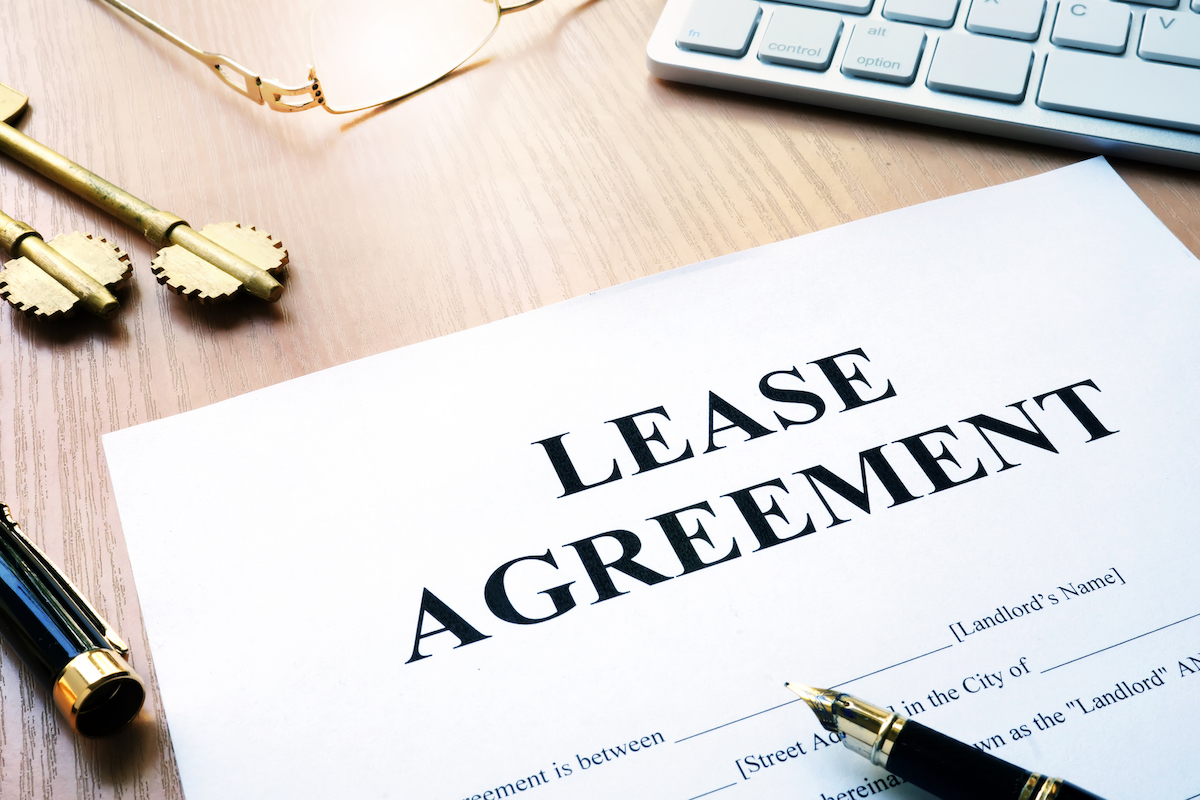 Individual/Family/Guardian HCBS Presentation
13
01/2024
Privacy and Locks
Privacy and Locks
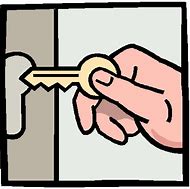 Privacy in bedroom and bathroom and lockable doors.​
Bedroom doors should have locks with keys, but keypad locks are acceptable if an individual is able to use a keypad lock. ​
Staff and other individuals knock before entering AND wait for permission to access. ​
Doors can be closed when the individual is in their room. An individual can use the phone, computer, etc. in the privacy of their room with the door closed. ​
Individuals should also have keys to their residency.
Individual/Family/Guardian HCBS Presentation
14
01/2024
Bedrooms
Bedrooms
If a room is shared, the individuals must choose with whom they share the room.​
Freedom to furnish and decorate the unit. Examples include: bedroom paint color, bedspreads, décor, pictures, furniture, TVs, technology, etc. ​
The individual should be asked for their preference in decorating the room.​
If the individual shows no specific interest in decorations, then the residential provider should strive to decorate the individual’s room in a manner that fits the individual’s personality/interests and not only the interests or preferences of the provider, family, etc.​
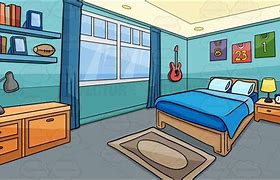 Individual/Family/Guardian HCBS Presentation
15
01/2024
Schedules
Schedules
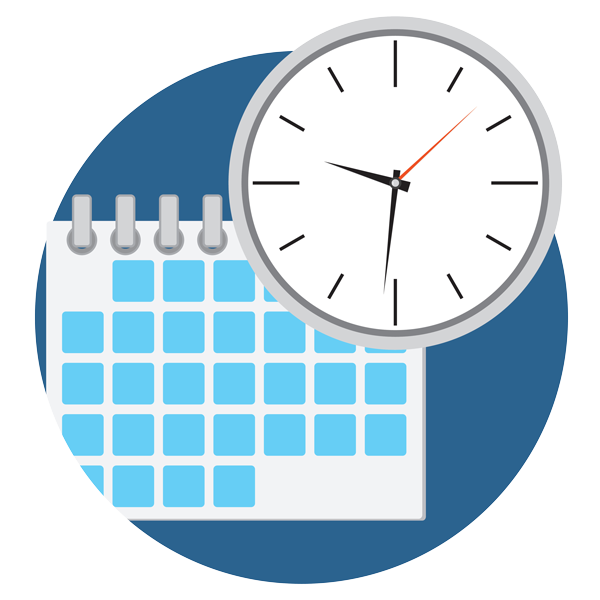 Individuals should be able to wake up and sleep when they want. ​
Choose to stay home or go on outings or program/job.​
Have the option to use public transportation instead of the van.​
Participate in preferred activities in and out of the home.​
Freedom and support to control schedules and activities – when to eat, bathe, etc.​
Individual/Family/Guardian HCBS Presentation
16
01/2024
Access to Food
Access to Food
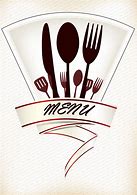 Have access to food at any time.​
Eat what, when they want and where they want.   ​
Individuals should have some input in menu choices and be given the option to choose to eat something different than what is on the menu. ​
Individuals should have the choice to eat earlier or later than established mealtimes and have a snack when they want. ​
Individual/Family/Guardian HCBS Presentation
17
01/2024
Visitors
Visitors
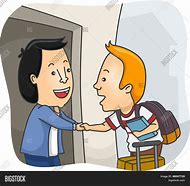 Right to have visitors at any time.​
Ability to have overnight visitors. ​
Visitors are not limited to family. ​
Visitors can be friends, co-workers, and significant others. ​
Visitors do not need to be pre-screened or have a background check.​
Individual/Family/Guardian HCBS Presentation
18
01/2024
Accessibility
Accessibility
Right to an accessible home. Ability to access all common areas (office, laundry room, basement, etc.), bedroom and bathroom. Accessible entrances and exits of the home. ​
As a reminder, the right to an accessible environment CAN NOT be modified! ​
Individual/Family/Guardian HCBS Presentation
19
01/2024
Rick’s Story
HCBS Impacts – Rick’s Story
Rick lived for many years in an ICF.  He transitioned into a residential setting a few years ago and the home made accommodations to the entrances, exits, bathrooms and all living areas to accommodate Rick and his equipment. ​
With the accommodations, Rick can access his home independently (all living areas and his bedroom). He does not need to ask staff to help him move from one area to another (a freedom he did not have in the ICF). He goes into the community often and has formed a friendly bond with a local barber. He also enjoys going to cookouts, parks and shopping weekly. Rick reports being the happiest he has ever been, and he has even had general health improvements since leaving the ICF. ​
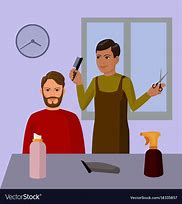 Individual/Family/Guardian HCBS Presentation
20
01/2024
HCBS & Guardianship Code
HCBS Rights and Guardianship Code
§ 64.2-2019​
C. A guardian shall maintain sufficient contact with the incapacitated person to know of his capabilities, limitations, needs, and opportunities. The guardian shall visit the incapacitated person as often as necessary. ​
E. A guardian shall, to the extent feasible, encourage the incapacitated person to participate in decisions, to act on his own behalf, and to develop or regain the capacity to manage personal affairs. A guardian, in making decisions, shall consider the expressed desires and personal values of the incapacitated person to the extent known and shall otherwise act in the incapacitated person's best interest and exercise reasonable care, diligence, and prudence. A guardian shall NOT unreasonably restrict an incapacitated person's ability to communicate with, visit, or interact with other persons with whom the incapacitated person has an established relationship.​
Individual/Family/Guardian HCBS Presentation
21
01/2024
HCBS & Guardianship
HCBS Rights and the Guardianship Code
Align in areas of choice, communication and autonomy. ​
Encourage person-centered thinking by requiring the Guardian to have sufficient contact with the individual and know their needs, strengths, limitations and personal values. ​
Encourage independence to the fullest extent possible. ​
Ensures that individuals are able to be included in decision making. ​
CMS has said the following in the comments of the Settings Rule: ​
“We do not agree with those who expressed the belief that guardians would lead the planning process, instead of the individual. Though we recognize that some individuals without receptive or expressive communication depend on others to determine and articulate their needs, we will continue to speak of the individual as being in the center. Therefore, we have revised the rule to clarify the expectation that the individual will lead the planning process where possible and that the legal representative should have a participatory role, as needed and as defined by the individual, unless state law confers decision-making authority to the legal representative.​”
Individual/Family/Guardian HCBS Presentation
22
01/2024
Modifications
Modifications
When all options for less restrictive interventions have been tried without success to support an individual’s health and safety needs, a provider can implement a modification to a residential specific right. ​
An HCBS modification allows an individual with a documented health and safety need to be restricted from a specified HCBS right to ensure his/her safety for a period of time until the individual is able to fully exercise that right.  ​
The process for implementing a rights modifications is person-centered.  It ensures that the individual fully understands and agrees to the modifications.​
The cornerstone of HCBS is that supports that are provided in the setting, as well as any daily activities, goals, etc., are person-centered, self directed, and targeted to a specific individual in the residence.​
This means that ANY restrictions which are setting wide and intended for everyone in the setting, regardless of their needs, are fundamentally in conflict with HCBS.​
Individual/Family/Guardian HCBS Presentation
23
01/2024
[Speaker Notes: In some cases CMS understands that the specific residential protections might cause a health and safety concerns for an individual. In these cases a provider, in coordination with an individual and their support team, may implement a modification. A modification is a time-limited specific restriction of a right. These modifications should be put in place only after other options have been tried and should be developed and agreed upon by the individuals team (Individual, AR/Guardian, Support Coordinator and Provider). ​]
Modifications
Modifications Must Be….
Supported by specific assessed need  ​
Justified in the person-centered service plan   ​
Documented in the person-centered service plan ​
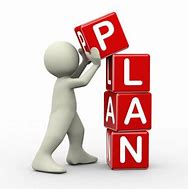 Individual/Family/Guardian HCBS Presentation
24
01/2024
[Speaker Notes: Modifications are not to be used for the convenience of the provider or as a way to restrict people from doing things that the provider is not comfortable with the person doing on his/her own. A modification is only to be used with supporting documentation in the plan and when a exercising a specific right would endanger an individual.​
A setting wide restriction might be enforcing visiting hours, locking all food, rules that forbid visits in private, etc. ​]
Modification Documentation
Modification Documentation
The documentation to support a modification must include:​
A specific individualized assessed need ​
Prior interventions and supports including less intrusive methods  ​
A description of condition proportionate to assessed need ​
Ongoing data measuring effectiveness of modification​
Established time limits for periodic review of modifications  ​
The individual’s informed consent ​
Assurance that interventions and supports will not cause harm ​
Individual/Family/Guardian HCBS Presentation
25
01/2024
[Speaker Notes: As guardians this means that no modification can be implemented without your approval. This is an opportunity for you to ensure that the individual you represent is seen and heard during the process and is not having a right restricted unnecessarily. ​]
Alternatives to Modifications
Alternatives to Modifications – Lucy’s Story
Lucy is a person who has PICA and a history of eating non-food items. She lives in a residential setting and has her own room. Lucy’s support team were concerned that having a key would present a health and safety risk for eating the key. ​
Lucy’s residential provider installed her a fingerprint door lock. She can now lock and unlock her bedroom with her fingerprint. She has independence and privacy but is also safe.​
Trying alternatives to modifications is required and can lead to an alternative that fully honors HCBS Rights.  ​
Individual/Family/Guardian HCBS Presentation
26
01/2024
Modifications
Modifications
To determine if a modification is necessary, ask the following questions:​

  Are any of the residential specific protections causing a health and safety concern 
for the individual receiving services?​
2.  Have less intrusive interventions been used? This could include:  specific staff 
	supports, natural supports, specific services (AT, TC, etc.).​
Will the proposed modification do no harm to the individual?​
Does the individual/guardian consent to a modification?​
Individual/Family/Guardian HCBS Presentation
27
01/2024
Modification Summary
Modification Summary
If a modification is required, it is not expected to remain in place forever.​
A provider is required to collect data on the intervention and review the modification on an 
ongoing basis.​
Data collection and review must measure the ongoing effectiveness of a modification.​
Modifications must be reviewed at time limits that are established by the provider (ex-monthly, quarterly, etc.). At this review, the ability to terminate the modification must be discussed.​
The modification must be documented in the provider ISP section of the Waiver Management System.​
The modification process does not negate any required Human Rights process. Please reach out to your local Human Rights advocate if you have questions regarding the Human Rights regulations.​
Individual/Family/Guardian HCBS Presentation
28
01/2024
Modification Summary
Modification Summary
A modification should NOT be used because the provider/family believes that the individual is incapable of exercising his/her/their HCBS rights. HCBS rights are inherent Human Rights and compliance is required to participate in the DD Waivers program.​
A modification is not to be used to restrict people from doing things the provider/family is uncomfortable with.​
A modification is only to be used for health and safety reasons.​
A modification must follow the process outlined in the settings regulation (modifications are justified and documented, with alternatives, consent given, and revisited regularly by the provider.)​
The provider’s job is to not only support individuals but help them to build skills to increase independence.​
Individual/Family/Guardian HCBS Presentation
29
01/2024
HCBS & Guardianship Decisions
HCBS Rights and Guardianship Decisions
The HCBS rule requires that in order for certain services to be Medicaid funded, specific requirements of the HCBS rule must be met. ​

If an individual has a plenary guardian, the guardian has the authority to make decisions in the place of the individual. However, guardian decisions may not impair or prevent full compliance with the HCBS requirements.  If agreement cannot be reached and a guardian is requesting restrictions that cannot be justified as required by the rule, the guardian risks jeopardizing the individual’s HCBS Medicaid Waiver status.  Any restrictions on the individuals’ rights, whether by a guardian or service provider at the guardian’s direction, must be consistent with the HCBS rule modifications process.  Any modifications must be paired with efforts to provide support to an individual to decease the need for the modification and increase their freedoms.​

If there is disagreement on access of an individual to certain freedoms, these issues should be discussed  during the person-centered planning meeting with the goal of coming to a mutually agreeable compromise. ​
Individual/Family/Guardian HCBS Presentation
30
01/2024
Resources
HCBS Resources
Statewide Waiver Transition Plan for review: ​
http://www.dmas.virginia.gov/Content_pgs/HCBS.aspx  ​

HCBS Toolkit
​The Toolkit can be located on the DMAS Website:​
https://www.dmas.virginia.gov/for-providers/long-term-care/waivers/home-and-community-based-services-toolkit/​
You may also reach out directly to DMAS​
hcbscomments@dmas.virginia.gov​
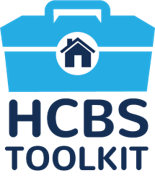 Individual/Family/Guardian HCBS Presentation
31
01/2024
Resources
HCBS Resources
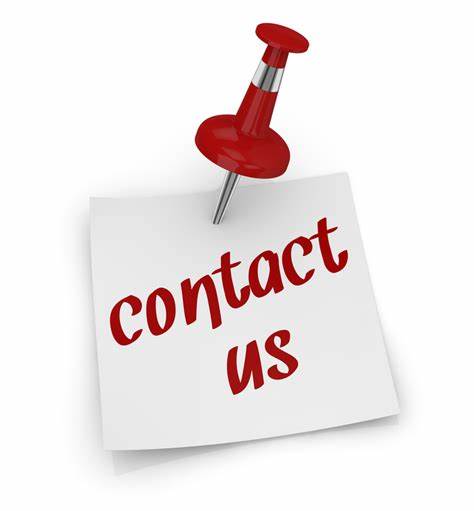 DMAS 
	Katie Morris, Quality and Service Integrity Manager
Katie.morris@dmas.virginia.gov

DBHDS
Amie Brittain, Policy and Compliance Manager
Amie.brittain@dbhds.virginia.gov
Individual/Family/Guardian HCBS Presentation
32
01/2024